Муниципальное автономное дошкольное учреждение 
детский сад общеразвивающего вида «Василёк»
«Ознакомление дошкольников       с художественной литературой»
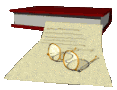 (деловая игра для воспитателей)
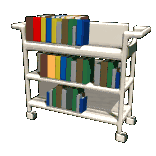 Работу выполнила: 
воспитатель 
Зверева ЛарисаСергеевна
ЦЕЛЬ: 
Повысить профессиональный уровень педагогов; 
Активизировать применение устного народного творчества в работе с детьми;
Развивать коммуникативные качества педагогов, умение работать в коллективе;
Раскрыть творческий потенциал каждого педагога.
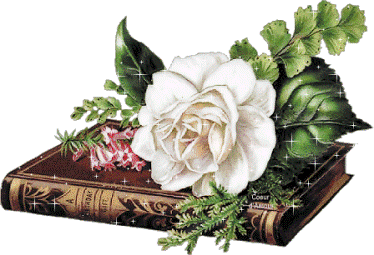 Чтение связано не только с грамотностью и образованностью: 
оно формирует идеалы, 
расширяет кругозор, 
обогащает внутренний мир человека.
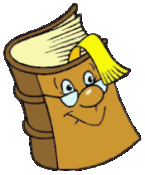 Одна из задач педагогов – 
находить интересные формы работы по приобщению детей к чтению, увлекая этим дошкольников 
и их родителей.
РАЗМИНКА
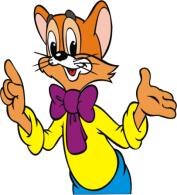 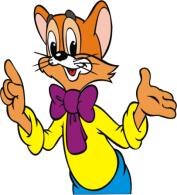 Игроки делятся на 2 команды, 
вопросы задаются поочередно каждой команде.
Образное, краткое изречение, метко определяющее какое-либо явление 
2.     Короткий рассказ, чаще всего стихотворный, иносказательного содержания  с выводом-моралью 
3.     Устное народное творчество. Песня-сказание, основанное на реальных событиях
 4.     Основной вид устного народного творчества, художественное повествование фантастического, приключенческого или бытового характера
5.     Короткий, веселый рассказ с остроумной концовкой на злободневную тему
6.     Устное народное творчество, народная мудрость 
7.     Небольшое лирическое произведение, предназначенное для вокального исполнения
8.     Вид устного народного творчества, вопрос или задание, которое требует решения  
9.     Краткое выразительное изречение, имеющее поучительный смысл     
10.            Короткая из 2 или 4 строчек припевка в быстром темпе, часто сопровождающаяся переплясом 
11.           «Ехала машина темным       лесом,          За каким-то интересом.                                                               
   Инте – инте - интерес,                           
   Выходи на букву С»  
12.     «Катя, Катя, Катюха, оседлала петуха, а петух заржал, на базар по-бежал»   
13  «Ехала деревня мимо мужика, вдруг из-под воротни лают ворота» 
14.       «На дворе трава – на траве дрова»
Задание 1
Выбрать из предложенных вариантов задачи по ознакомлению дошкольников с художественной литературой, соответствующие конкретному возрасту:
НАПРИМЕР: 
    Поддерживать внимание и интерес к слову в литературном произведении. Объяснять, как важны в книге рисунки; показывать, как много интересного можно узнать, внимательно рассматривая книжные иллюстрации. Познакомить с книжками, оформленными Ю. Васнецовым, Е. Рачёвым, Е. Чарушиным. 
 - Приучать детей слушать народные песенки, сказки, авторские произведения. Сопровождать чтение показом игрушек, картинок на фланелеграфе, персонажей настольного театра и других средств наглядности, а также учить слушать художественное произведение без наглядного сопровождения.
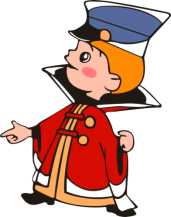 - Воспитывать умение слушать новые сказки, рассказы, стихи, следить за развитием действия, сопереживать героям произведения. С помощью воспитателя инсценировать и драматизировать небольшие отрывки из народных сказок. Учить детей читать наизусть потешки и небольшие стихотворения.
 - Обращать внимание детей на изобразительно-выразительные средства (образные слова и выражения, эпитеты, сравнения, помогать почувствовать красоту и выразительность языка произведения, прививать чуткость к поэтическому слову. Помогать детям объяснять основные различия между литературными жанрами: сказкой, рассказом, стихотворением. 
- Побуждать рассказывать о своём отношении к конкретному поступку литературного персонажа. Помогать детям понять скрытые мотивы поведения героев произведения. Учить вслушиваться в ритм и мелодику поэтического текста. Помогать выразительно, с естественными интонациями читать стихи, участвовать в чтении текста по ролям, в инсценировках.
ЗАДАНИЕ 3
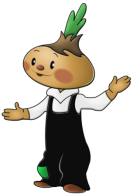 НАЗВАТЬ АВТОРОВ ПРОИЗВЕДЕНИЙ:
Приключения  Чипполино

2.   Приключения Незнайки и его друзей

«Волшебник Изумрудного города»)
«Цветик - семицветик»
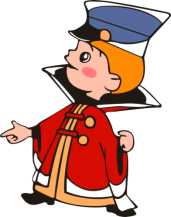 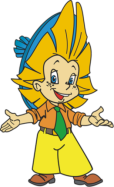 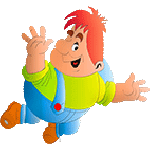 ЗАДАНИЕ 4
Кто больше назовёт детских художественных произведений, написанных К.И. Чуковским за 1 минуту (писать на листочке)
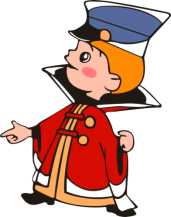 ЗАДАНИЕ 5
ОПРЕДЕЛИТЬ НАЗВАНИЕ ХУДОЖЕСТВЕННОГО ПРОИЗВЕДЕНИЯ ПО ПРЕДЛОЖЕННОМУ ОТРЫВКУ:

…Посидела опять Даренушка у окошка, полюбовалась на звезды. Хотела спать ложиться – вдруг по стенке топоток прошел. Испугалась Даренка, а топоток по другой стене, потом по той, где окошечко, потом, где дверка, а там и сверху запостукивало. Не громко, а будто кто легонький, да быстрый ходит. Даренка и думает: «Не козел ли тот, вчерашний, прибежал?... 


… И тут мой приятель даже испугался. Видит: охотничий сапог, что лежал в углу, шевельнулся, поднялся, свалился набок. И вдруг поскакал по полу. Так и скачет, перевертывается, подпрыгивает.  Что за чудо такое? Подскочит сапог поближе. Глядит охотник – из сапога хвост высовывается…
(П.Бажов «Серебряное копытце»)
(Е.Чарушин «Лисята»)
ЗАДАНИЕ 6
Для работы с детьми, какой возрастной группы используются следующие произведения:
А. Барто.  «Игрушки», «Репка», «Колобок», «Теремок», «Сорока Белобока», К.Чуковский. «Цыпленок», С.Маршак «Сказка о глупом Мышонке»  
.Александрова «Мой мишка», А.Барто «Девочка - ревушка», С.Маршак «Усатый - полосатый», «Петушок и бобовое зернышко», «Маша и медведь», «Коза-дереза», «У солнышка в гостях», Е. Чарушин «Волчишко» 
«Лисичка со скалочкой», «Гуси-Лебеди», «Два жадных медвежонка», «Зимовье», Я.Тайц «По грибы», К.Чуковский «Федорино горе», Александрова «Ветер на речке», «Одуванчик» 
Н.Носов «Живая шляпа», «Айога», «Хаврошечка», «Серебряное копытце», Х.К.Андерсен «Гадкий утенок», «Сказка о царе Салтане», «Спящая красавица»
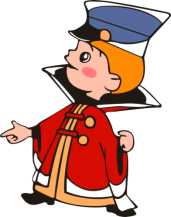 ЗАДАНИЕ 7
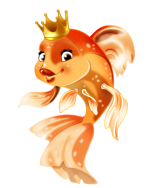 УЗНАТЬ ОТ ИМЕНИ КОГО И О КОМ ВЕДЕТСЯ РАССКАЗ:
«Какая же она сердитая. Я ведь так много для нее сделала. А ей все мало. Да и старика все время обижает. Придется ее наказать»
(Золотая рыбка о старухе)
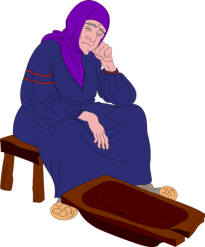 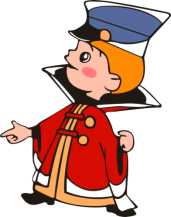 Задание 8
Участники должны вспомнить название сказки.
- О многодетной маме. 
- О ветеринаре. 
- Об общежитии для зверей.
 - О хлебобулочном изделии. 
- О деревянном мальчике. 
- О трудолюбивой девочке.
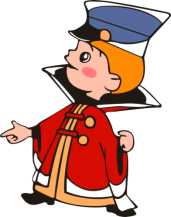 Задание 9
«Составь слово из слогов и отгадай сказку»
                                       1 команда
Кашечрохав   
Боклоко           
 Зоркомо           
 Очвокамйюд      
                                              2 команда
                    Дыродйом                        
  Гукароснеч      
  Комерет        
      Щеинакатар
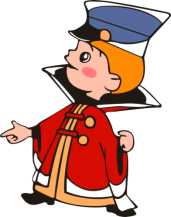 ПОДВЕДЕНИЕ ИТОГОВ
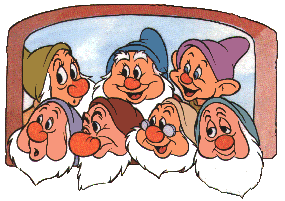